Муниципальное автономное дошкольное образовательное учреждение
«Детский сад №40»
ВИКТОРИНА
«Обо  всем понемногу»
Составила:
         Дроздова Анастасия Сергеевна
Верхняя Пышма
Февраль 2020г
загадки
Выбери  облачко
Отгадай загадку
Проверь ответ
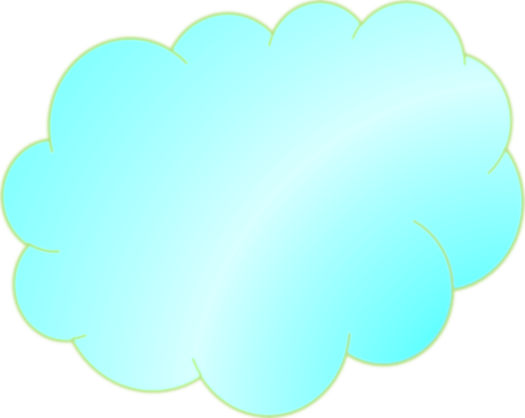 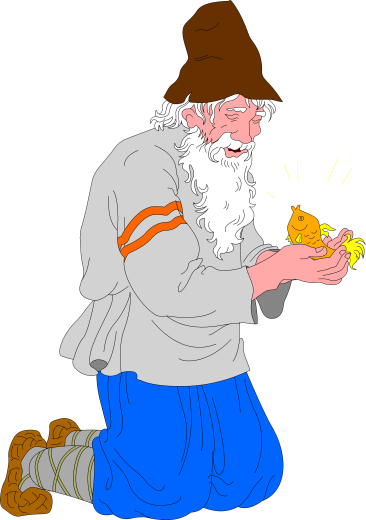 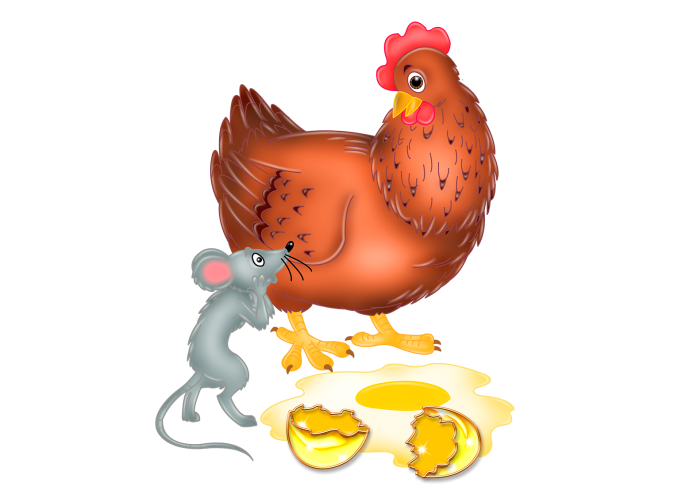 Она у деда с бабкой жила
И яичко им снесла.
Но яичко не простое,
А настоящее – золотое!
Невод в море я кидал,
Рыбку волшебную 
поймал.
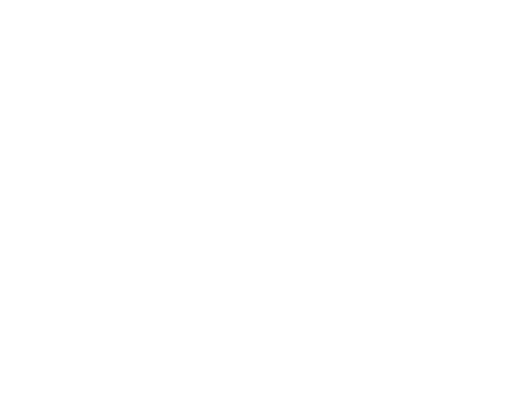 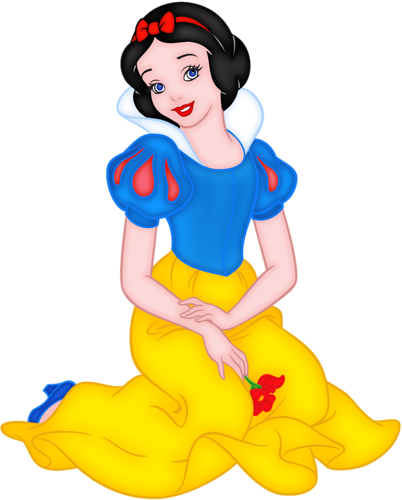 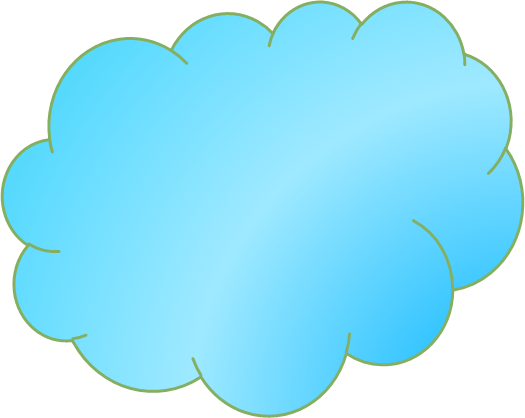 Девочка красавица
В лес попала.
Семь гномов она
В лесу повстречала.
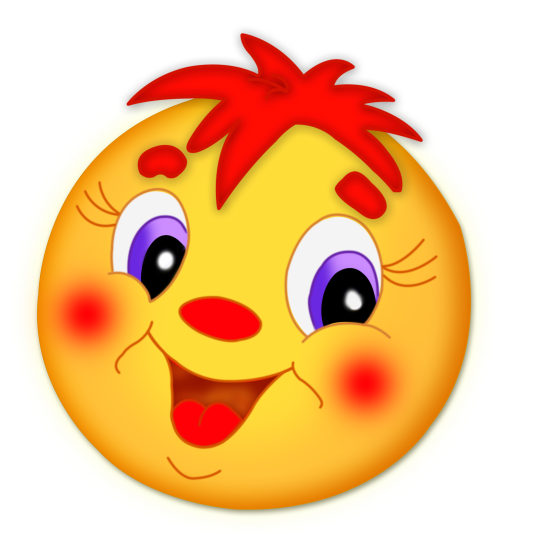 По лесу катился он.
Волк его не съел.
Рыжая плутовка съела,
Пока он песню пел.
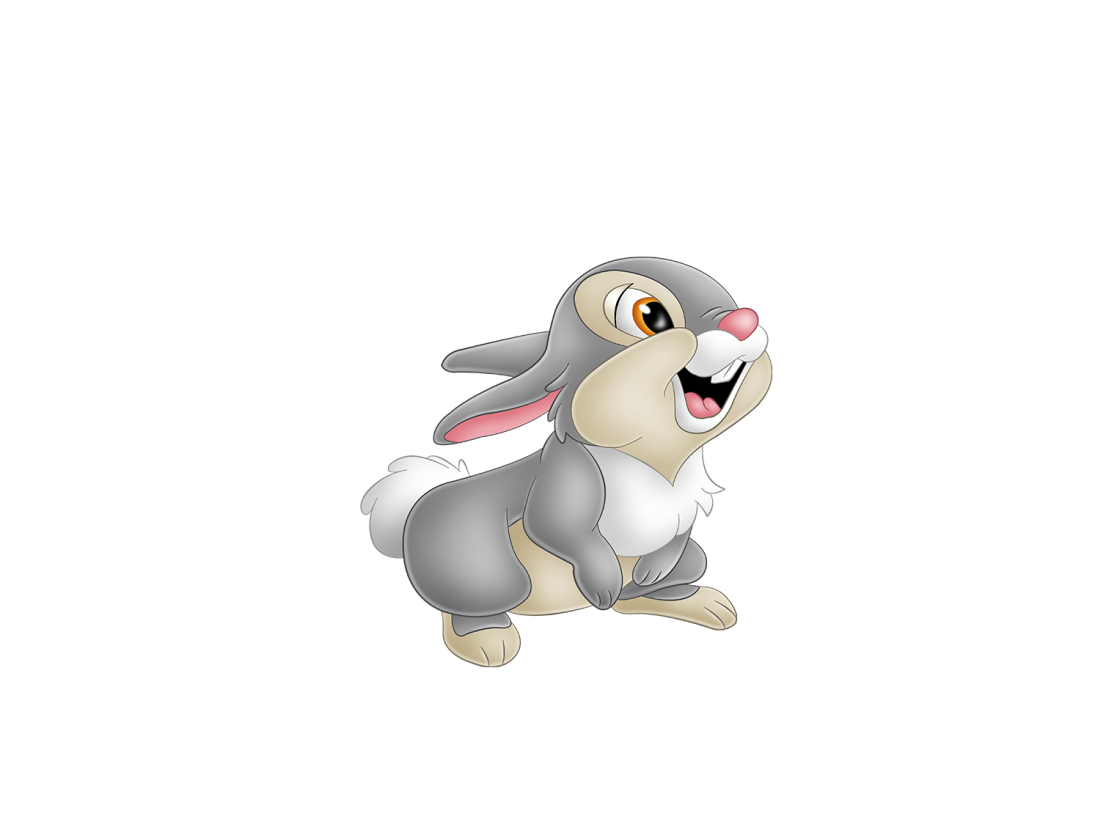 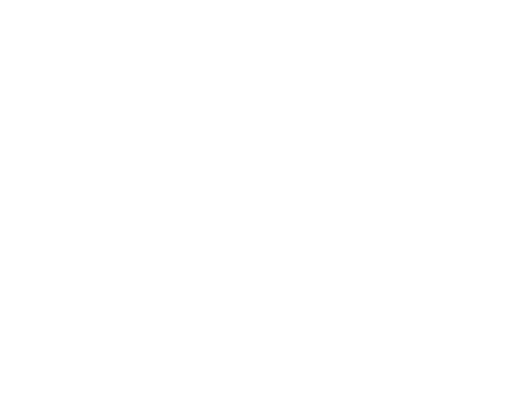 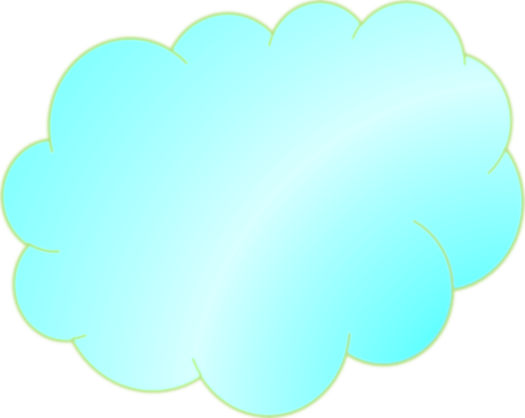 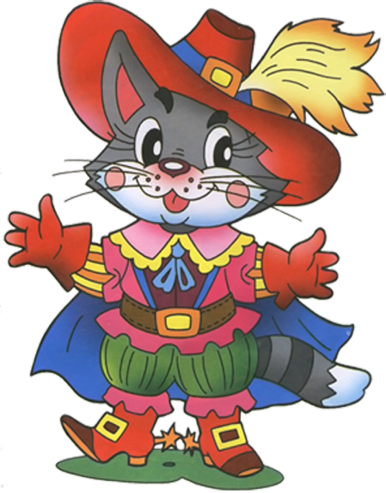 У него избушка тёплая-
лубяная,
А у лисоньки ледяная.
Захотелось плутовке в тепле 
пожить.
И решила она хозяина  
выгнать.
Он умеет мяу говорить.
Лучшим другом умеет быть.
Хозяину своему он помогает
И людоеда смело съедает!
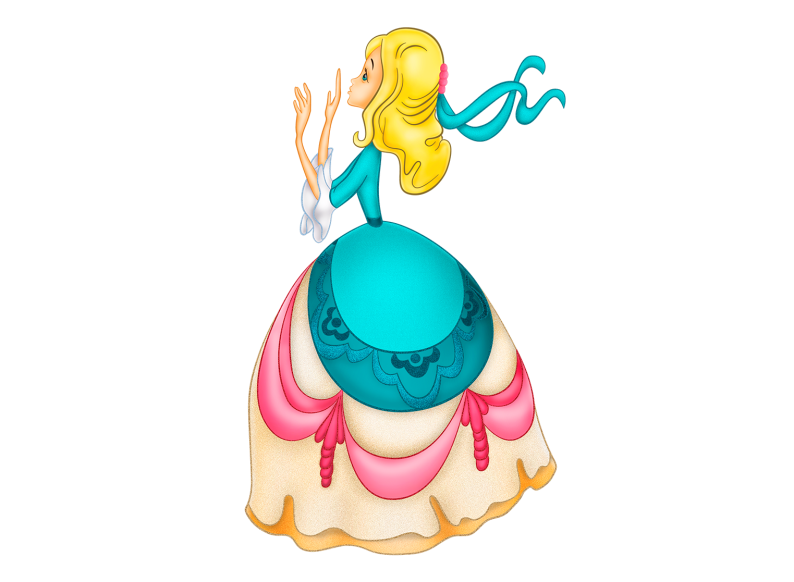 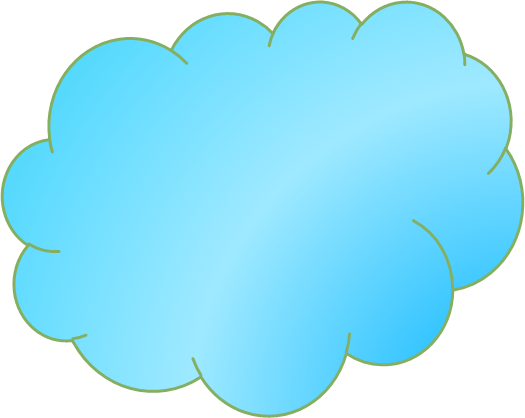 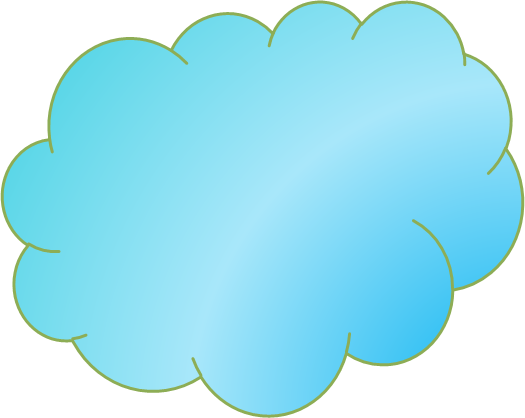 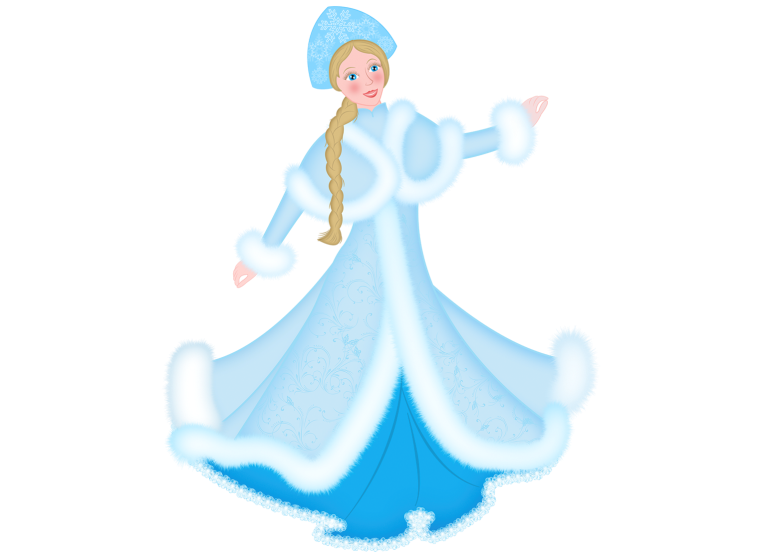 Девочка красивая,
Мачехой нелюбимая.
На бал случайно попала
И туфельку там потеряла.
Грустно дед и бабка жили.
И дочурку себе слепили.
Она всегда им помогала,
Только вот огня избегала
Ожившие буквы
Выбери кружок
Прочитай слог
Найди картинку начинающая на этот слог
Проверь ответ
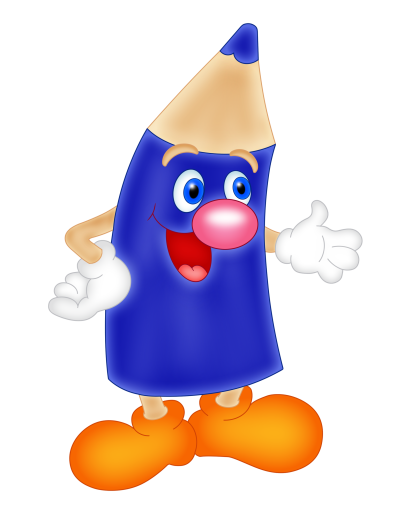 АК
до
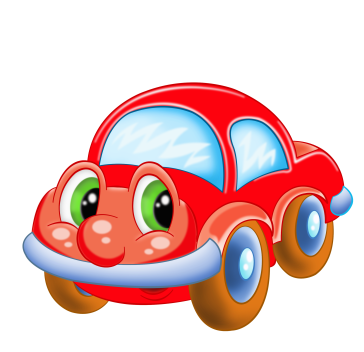 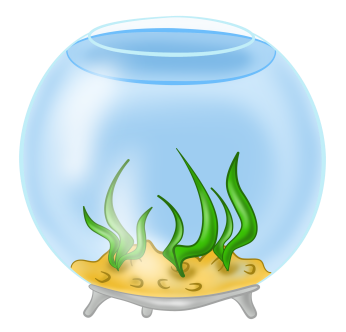 АВ
пи
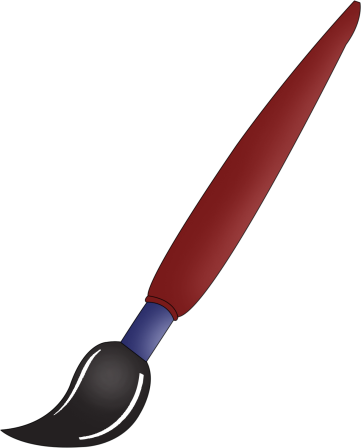 КА
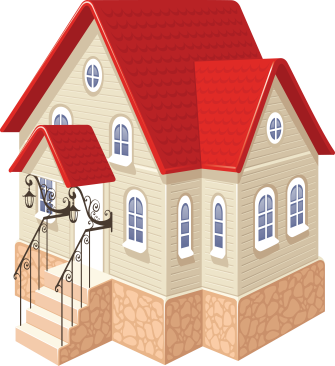 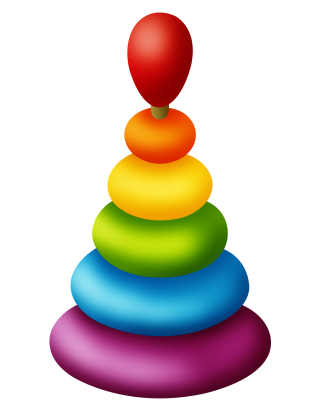 КИ
Прочитай слова
Определи, какой буквы не хватает
Проверь ответ
Ю
к
Ф
н
г
А
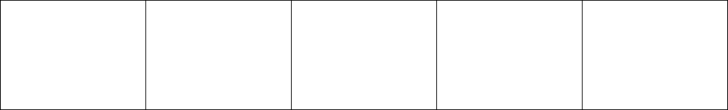 к
А
У
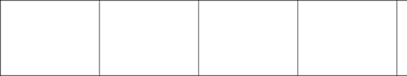 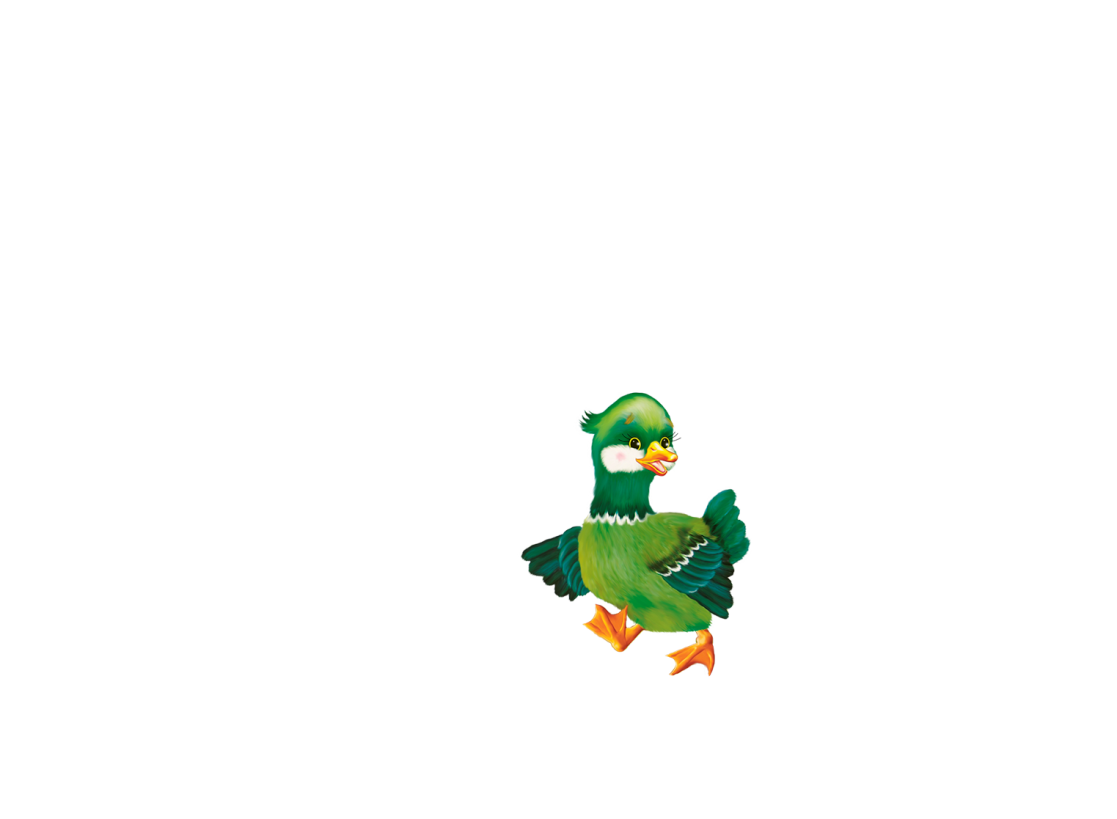 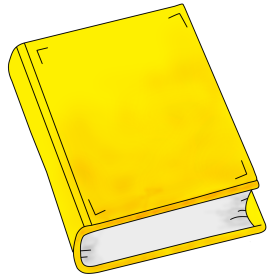 Ь
Ы
М
Р
Е
Ц
У
Ц
О
М
Я
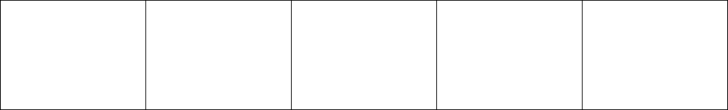 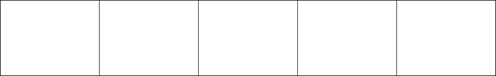 Е
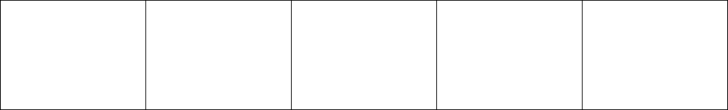 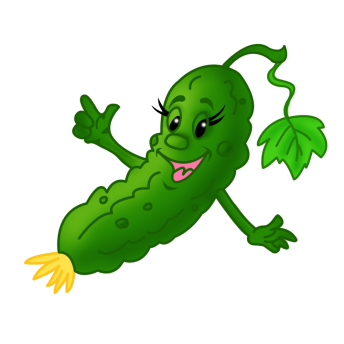 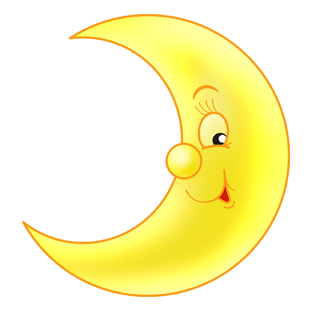 С
Л
Т
Б
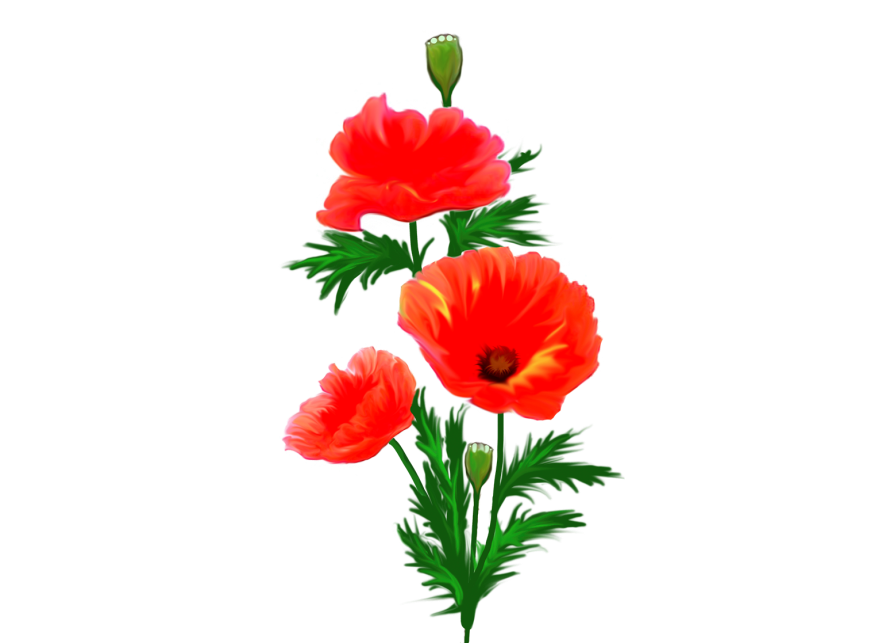 к
А
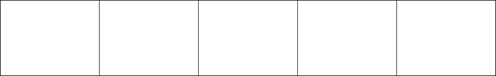 Ю
к
А
И
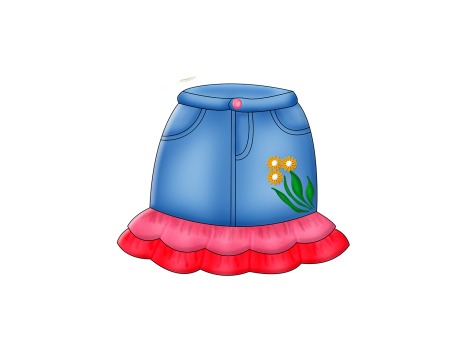 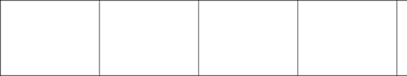 Г
З
Р
А
Веселая математика
Определи соседей чисел
Проверь ответ
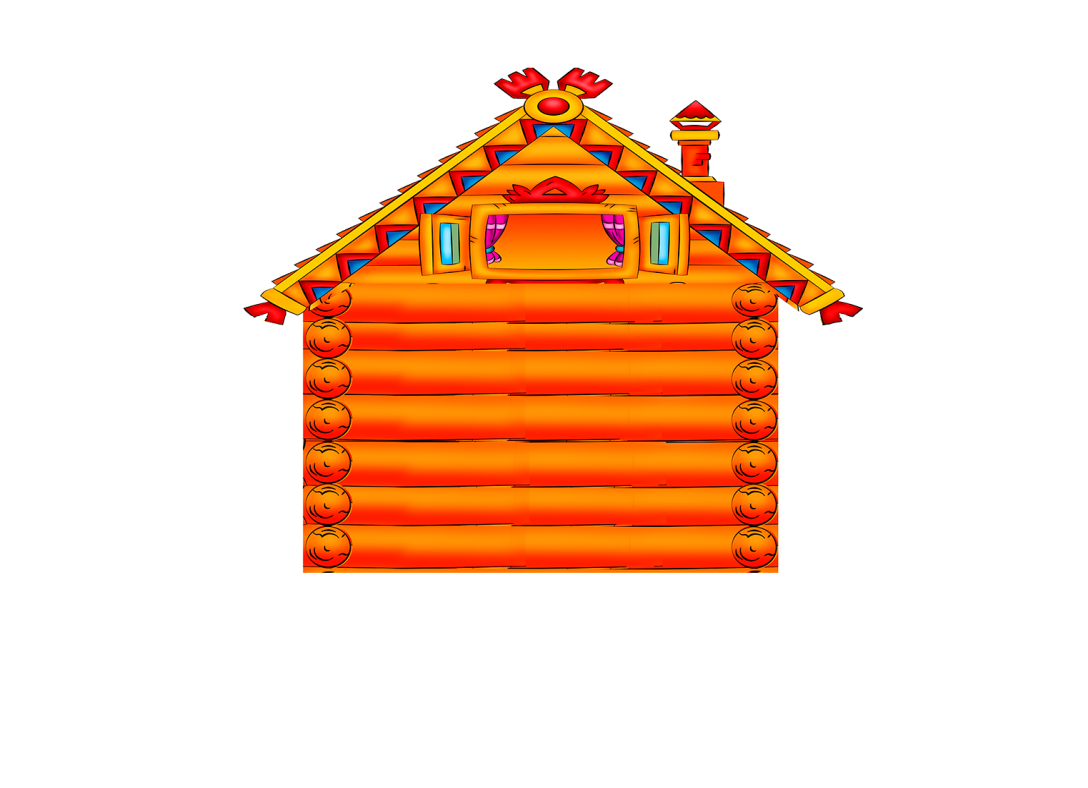 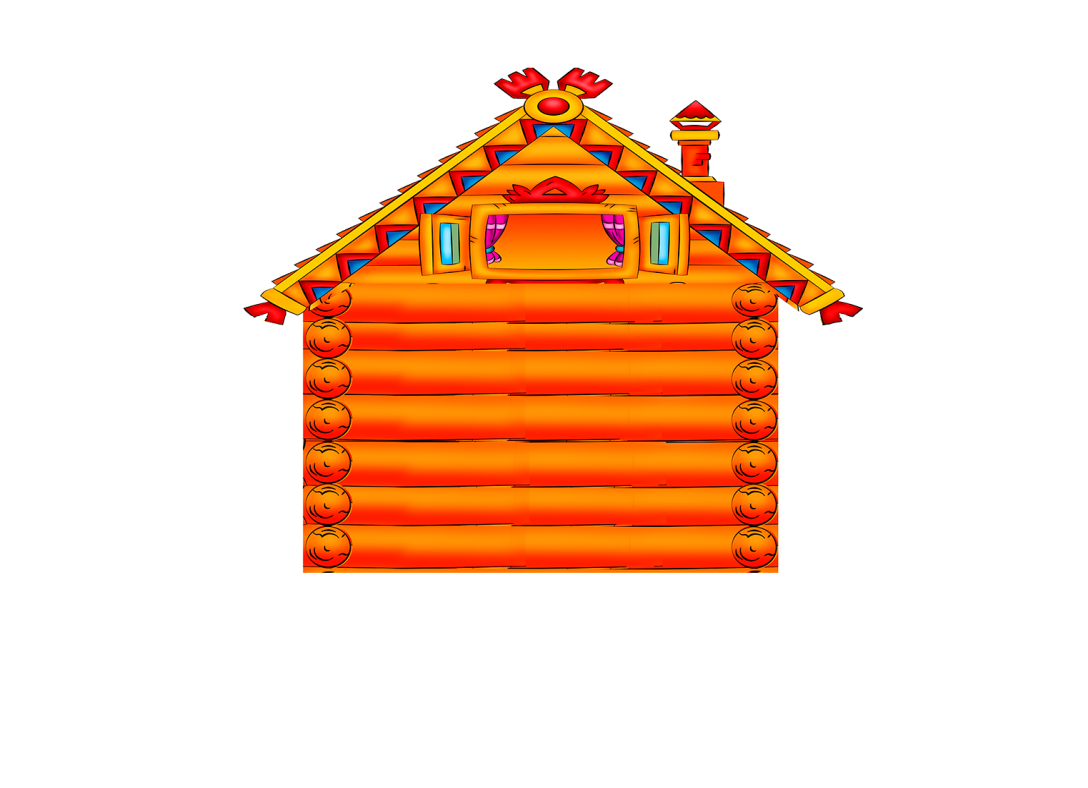 8
7
6
3
4
5
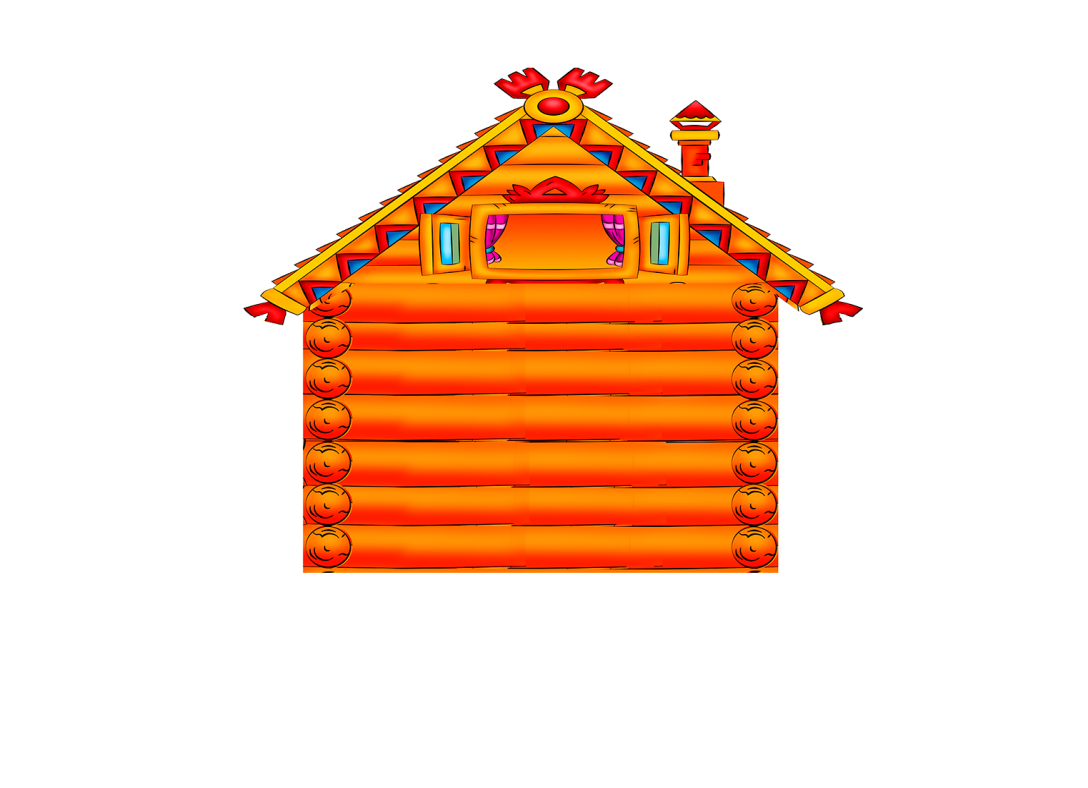 4
3
2
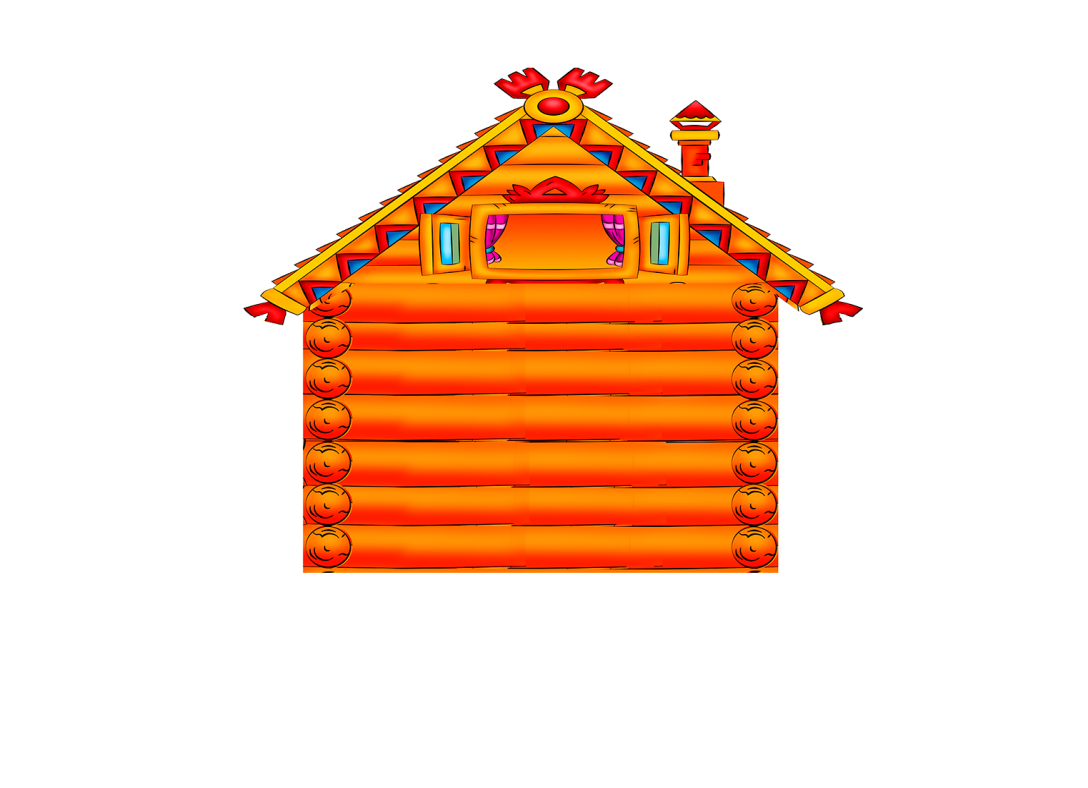 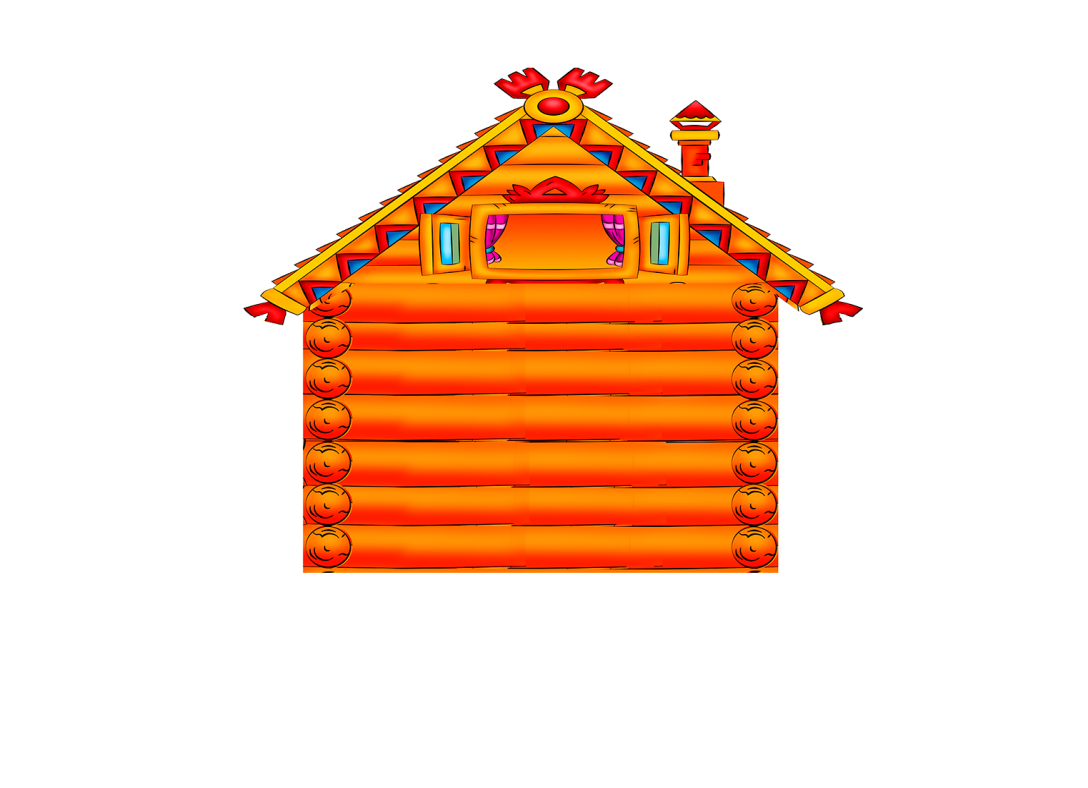 7
6
5
8
9
7
Реши пример 
Проверь ответ
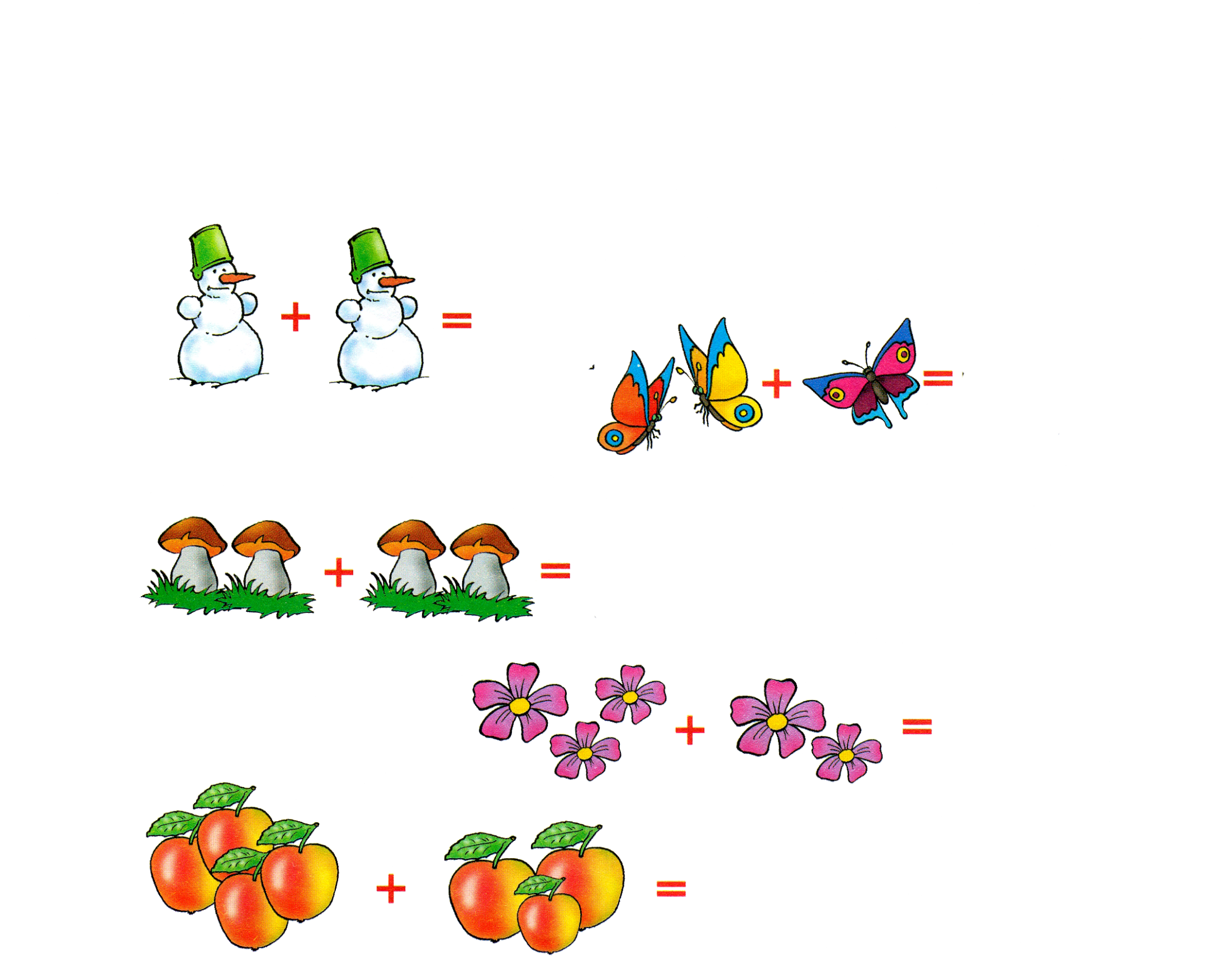 2
3
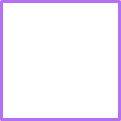 4
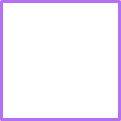 5
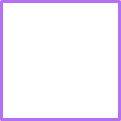 7
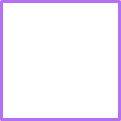 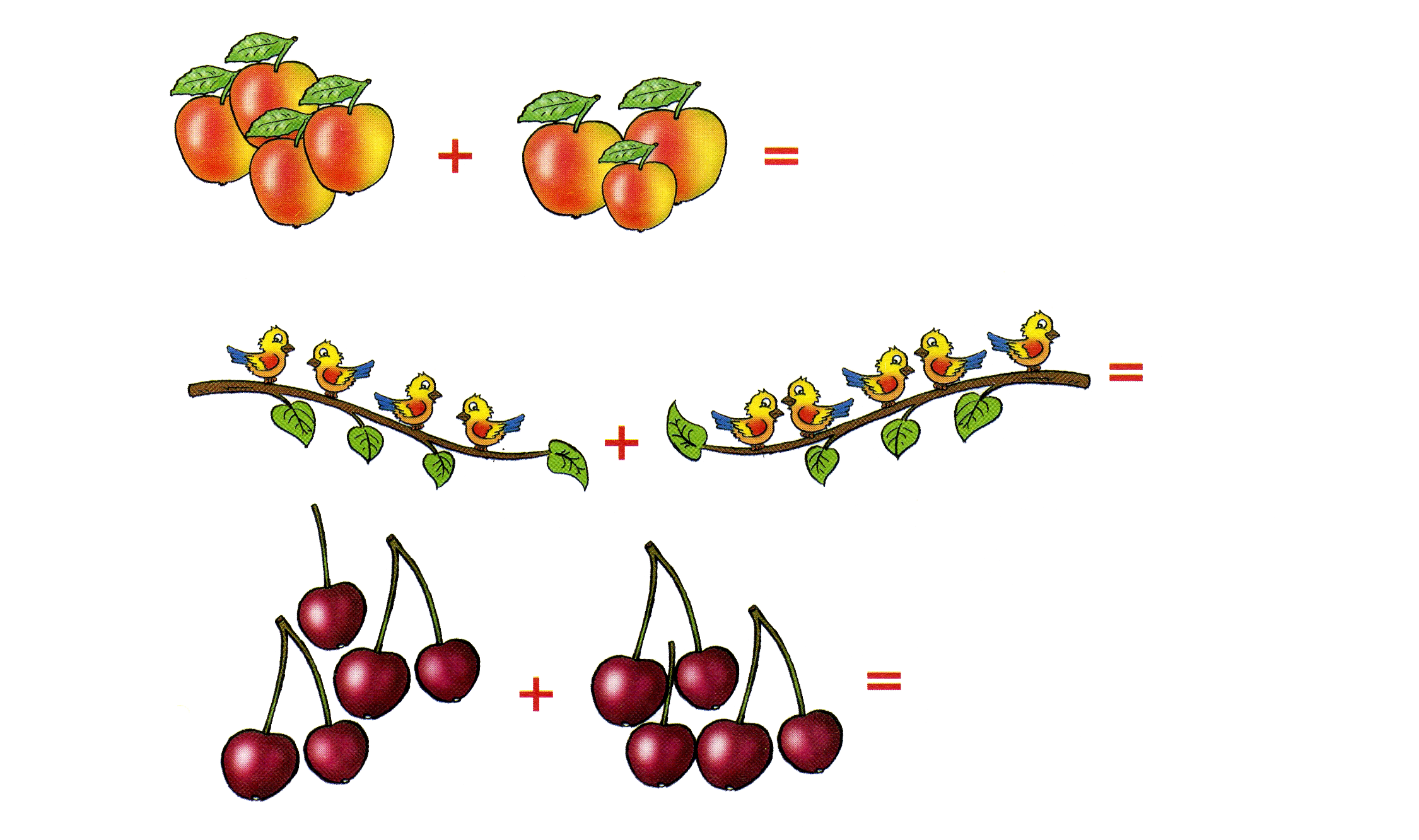 9
10